ESTUDO  METÓDICO
  O  EVANGELHO  SEGUNDO  O  ESPIRITISMO
CAP.  XXV
BUSCAI  E  ACHAREIS
AJUDA-TE  A  TI  
MESMO,  QUE  O  CÉU
TE  AJUDARÁ.
AS  MÁXIMAS  DE  JESUS
PORQUANTO,  QUEM  PEDE  RECEBE  E  QUEM
PROCURA  ACHA  E,  ÀQUELE  QUE  BATE  À
PORTA,  ABRIR-SE-Á.
BUSCAI  E  ACHAREIS;
PEDI  E  SE  VOS  DARÁ;
BATEI  À  PORTA  E  SE  VOS  ABRIRÁ;
(Mateus,  7 : 7  a  11)
AS  DUAS  MÁXIMAS  SEMELHANTES
SÃO:
BUSCAI  E  ACHAREIS.

AJUDA-TE  A  TI  MESMO  QUE  O  CÉU
    TE  AJUDARÁ.
O  PROGRESSO,
OUTRA  LEI  NATURAL, 
SURGE  EM  DECORRÊNCIA  DO  TRABALHO.
A  LEI  DO  TRABALHO
É  UMA  LEI  NATURAL
QUE  INDUZ  O  HOMEM  A
NÃO  SE  ACOMODAR.
OS  PRINCÍPIOS  DE  
DUAS  LEIS:
LEI  DO  TRABALHO

LEI  DO  PROGRESSO
AS  MÁXIMAS
SÃO  TAMBÉM  MODOS  DE  SATISFAÇÃO  DE
DUAS  NECESSIDADES:
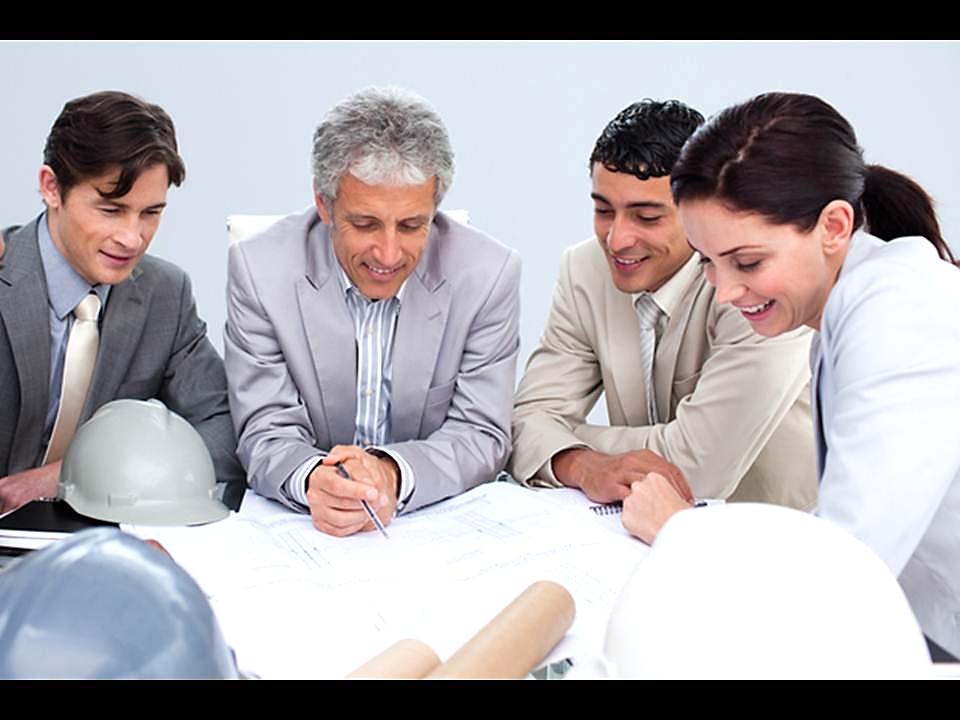 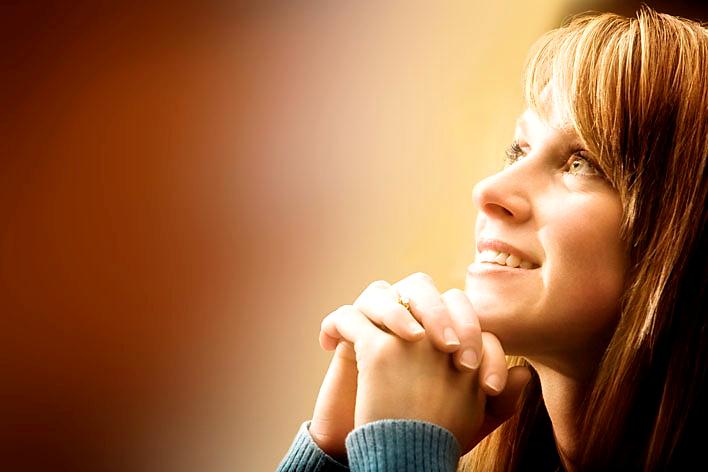 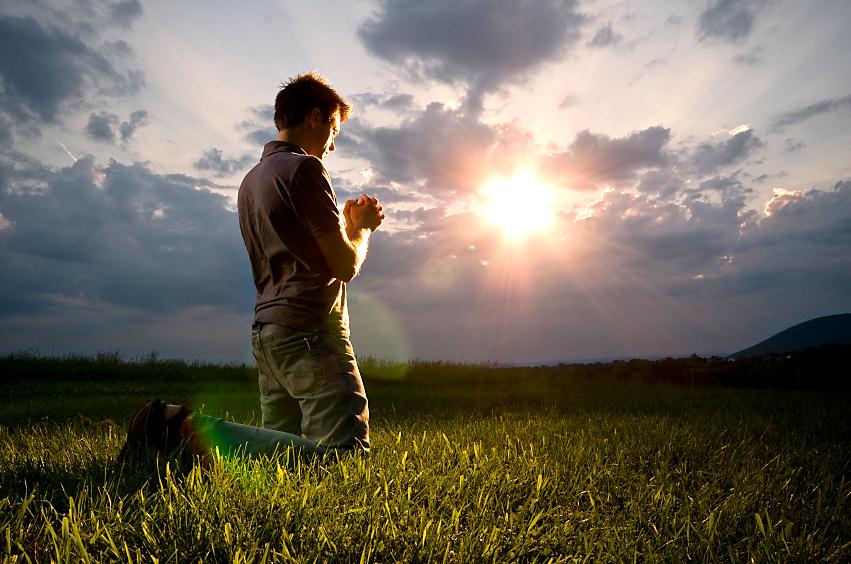 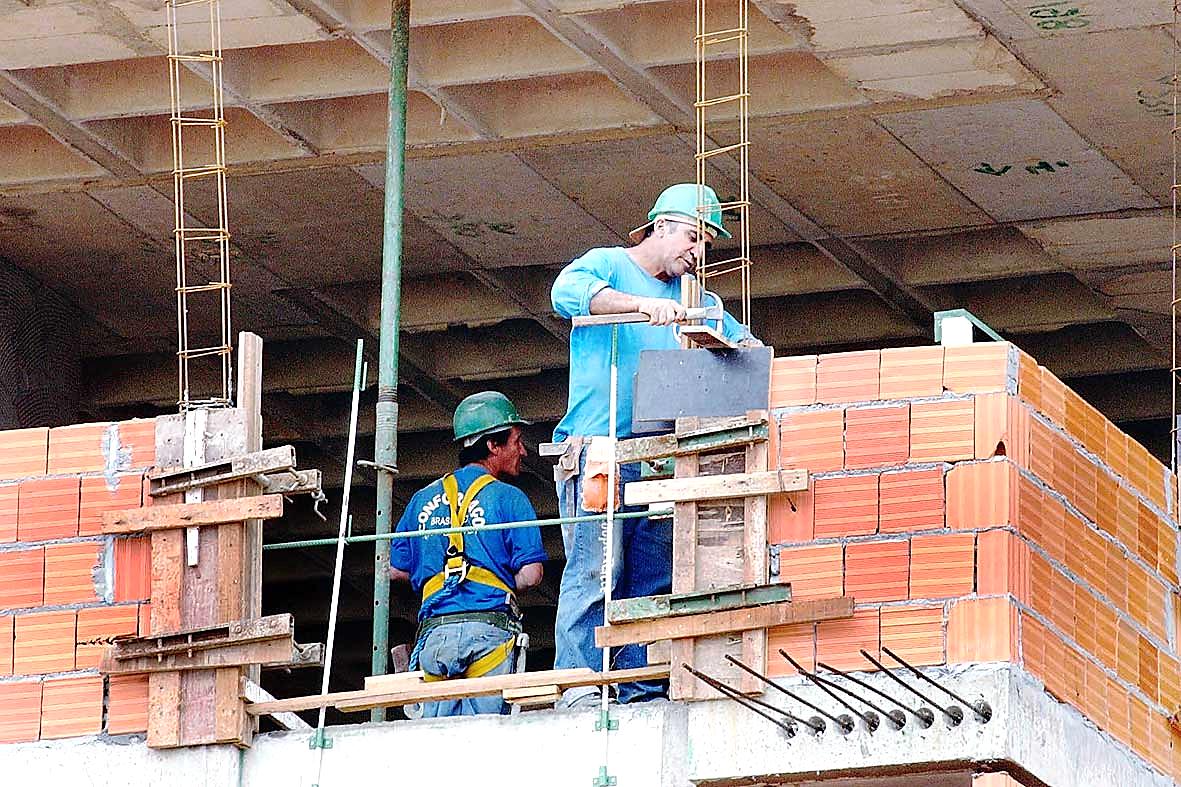 ÀS  NECESSIDADES  DO  CORPO  SUCEDEM
AS  DO  ESPÍRITO.
O  ALIMENTO  ESPIRITUAL
O  ALIMENTO  MATERIAL
O  PROGRESSO  INDIVIDUAL  E  COLETIVO
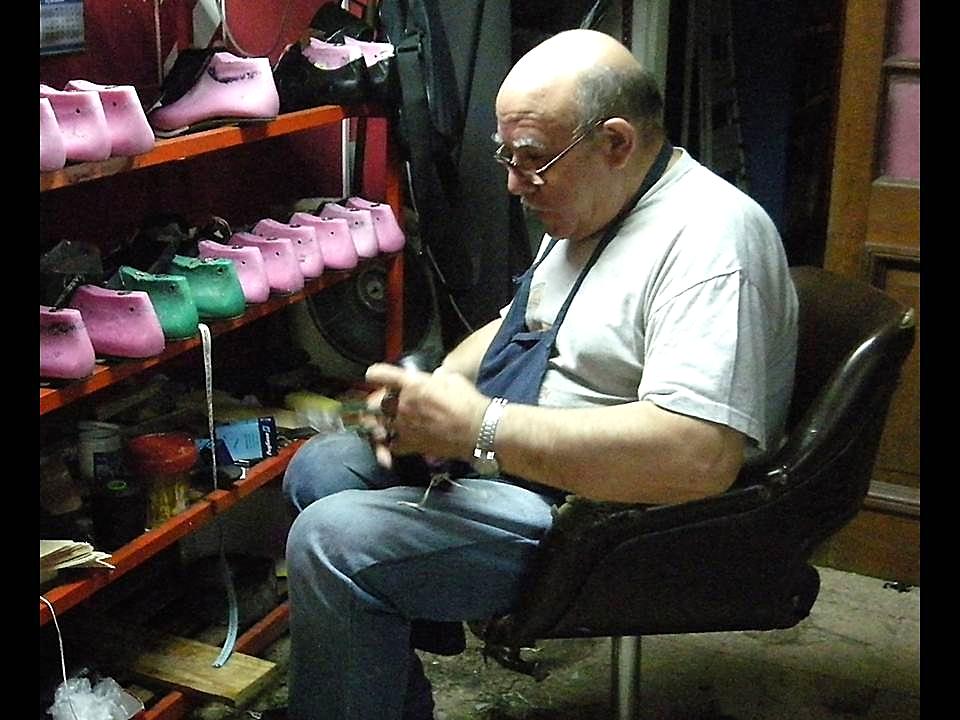 É  TRABALHO
DO  HOMEM!
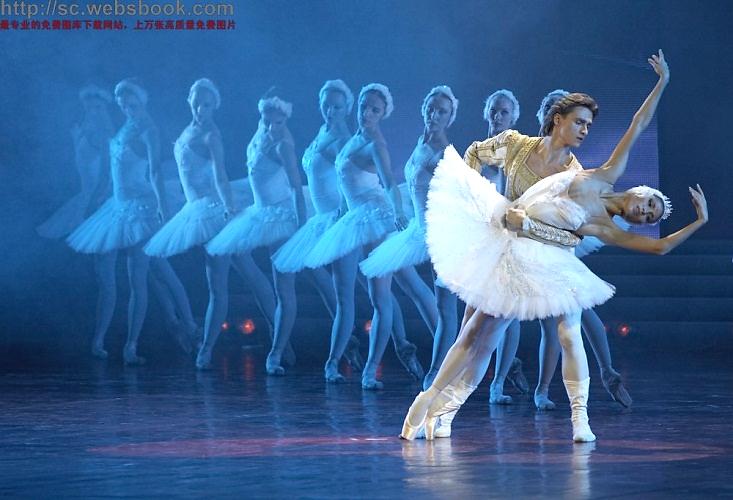 A  REENCARNAÇÃO
VOLTANDO  COM  O  PROGRESSO  QUE  JÁ  REALIZOU
E  ADQUIRINDO  DE  CADA  VEZ  ALGUMA  COISA  A  
MAIS,  A  ALMA  PASSA  GRADUALMENTE  DA  
BARBÁRIE  À  CIVILIZAÇÃO  MATERIAL  E  
DESTA  À  CIVILIZAÇÃO  MORAL.
A  HUMANIDADE  NÃO  PODERIA  PROGREDIR  
SEM  A  PREEXISTÊNCIA  E  A  REEXISTÊNCIA
DA  ALMA.
A  LEI  DO  TRABALHO
SE  DEUS  ISENTASSE  O  HOMEM  DE  TRABALHAR:
COM  O  CORPO
COM  A  INTELIGÊNCIA
POR  ESTA  RAZÃO  OS  ESPÍRITOS  NÃO  POUPAM
  OS  HOMENS  DO  TRABALHO  DAS  PESQUISAS, 
DAS  DESCOBERTAS  E  INVENÇÕES.
OS  MEMBROS  SE ATROFIARIAM.
O  ESPÍRITO  PERMANECERIA  NA  INFÂNCIA.
O  SENTIDO  DA  EXPRESSÃO
“AJUDA-TE  A  TI  MESMO”
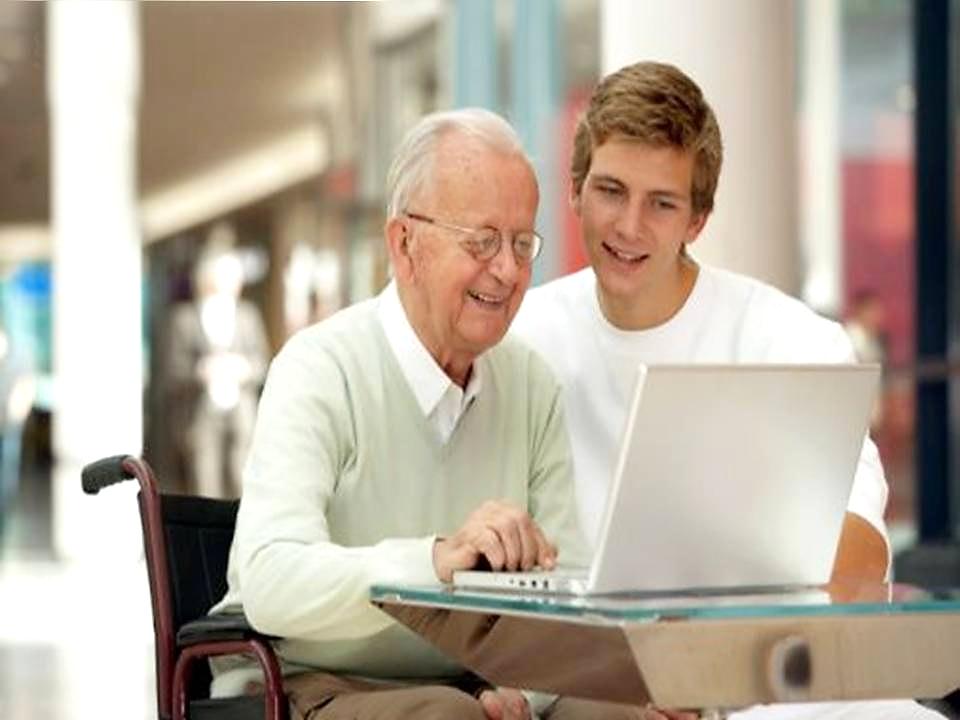 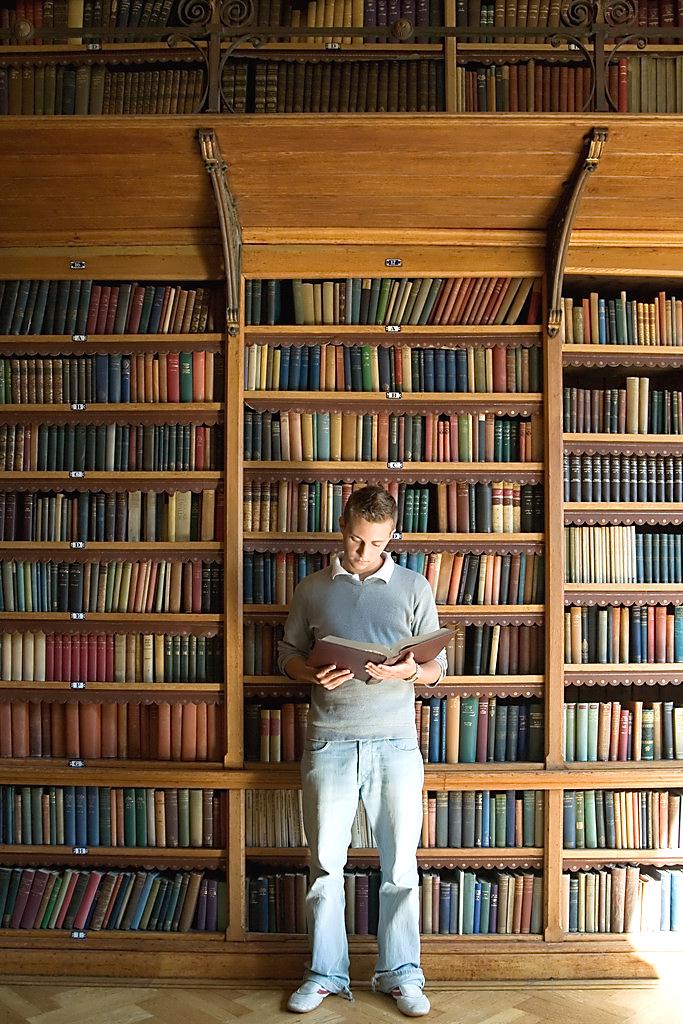 SIGNIFICA:
QUE  A  PESSOA  DEVE  COLOCAR  TODO  O  SEU  ESFORÇO  NO  TRABALHO  DIGNO  E  EDIFICANTE
EM  PROL  DE  SI  MESMA  E  DO  SEMELHANTE.
COMO  É  QUE  O  CÉU  (DEUS)
NOS  AJUDA?
DO  PONTO  DE  VISTA  MORAL  PODEMOS  PEDIR:
FORÇAS  PARA  RESISTIRMOS  AO  MAL;
LUZ  PARA  CLAREAR  O  NOSSO  CAMINHO;
ASSISTÊNCIA  DOS  BONS
ESPÍRITOS;
CONSELHOS  AOS  BONS  ESPÍRITOS;
QUE  RECEBEREMOS!
COMO  PEDIR?
SE NÃO:
COM  FÉ
COM  CONFIANÇA  
 E  FERVOR
COM  SINCERIDADE
SEM  ARROGÂNCIA
COM  HUMILDADE
SEREMOS  ABANDONADOS  ÀS  PRÓPRIAS  FORÇAS.
A  LIÇÃO  TRANSMITIDA
POR  JESUS
QUE  DEVEMOS  NOS  ESFORÇAR  NA  BUSCA  DO  
QUE  NECESSITAMOS,  UMA  VEZ  QUE  A  AJUDA
  DE  DEUS  SÓ  OCORRE  PARA  QUEM  SE  EMPENHA,  USANDO  DA  HUMILDADE,  SINCERIDADE  E  FÉ.
TAL  É  O  SENTIDO  MORAL  DAS  PALAVRAS
DO  CRISTO:  “BUSCAI  E  ACHAREIS;  PEDI  E  
OBTEREIS;  BATEI  E  ABRIR-SE-VOS-Á”.
REFLEXÕES
IDEALIZAR  UM  OBJETIVO  PARA  CONTEÚDO.
COMENTAR  A  IDEIA  DE  COMPREENSÃO  MAIS  DIFÍCIL.
EXPOR  A  IDEIA  QUE  LHE  CAUSOU  MAIOR  IMPACTO.
PROPOR  APLICAÇÕES  PRÁTICAS  DO  TEMA  ESTUDADO.